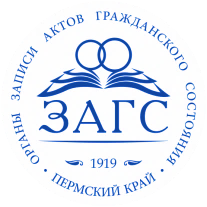 Суксунский 
отдел ЗАГС -
Первые записи актов гражданского состояния, хранящиеся в архиве отдела, датированы 
04 февраля 1919 г. 

    Этот день можно считать днем образования отдела.
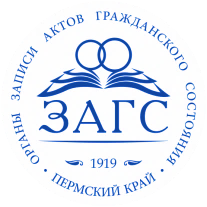 Суксунский
отдел ЗАГС -
За весь период существования зарегистрировано свыше 146 тыс. актов гражданского состояния.
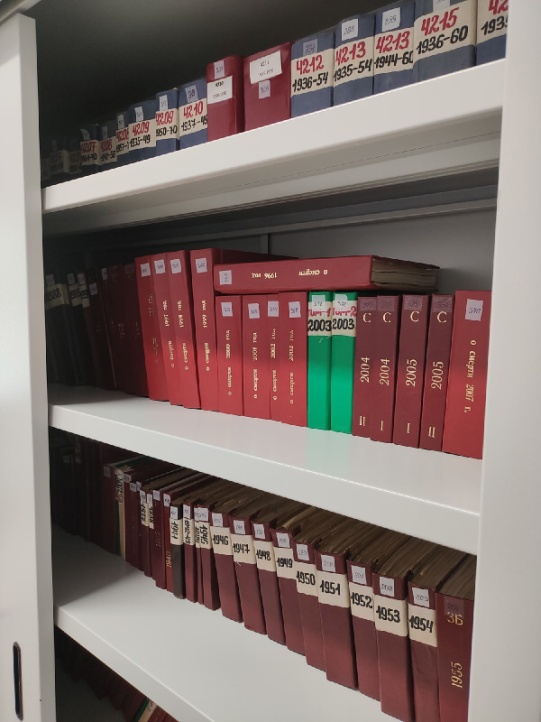 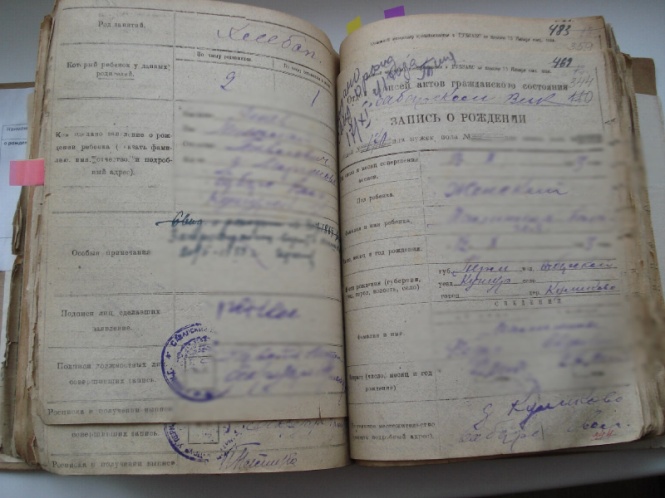 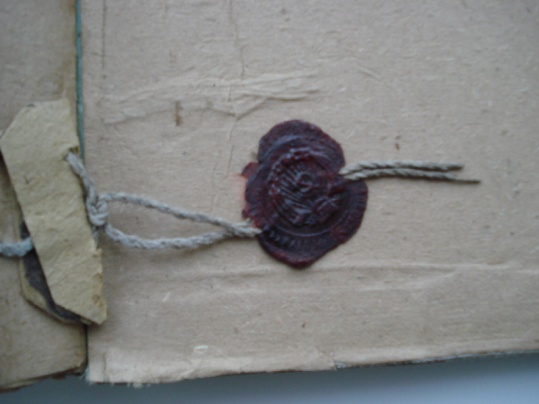 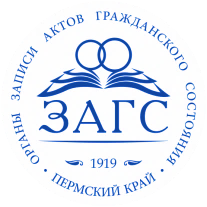 Суксунский отдел ЗАГС -
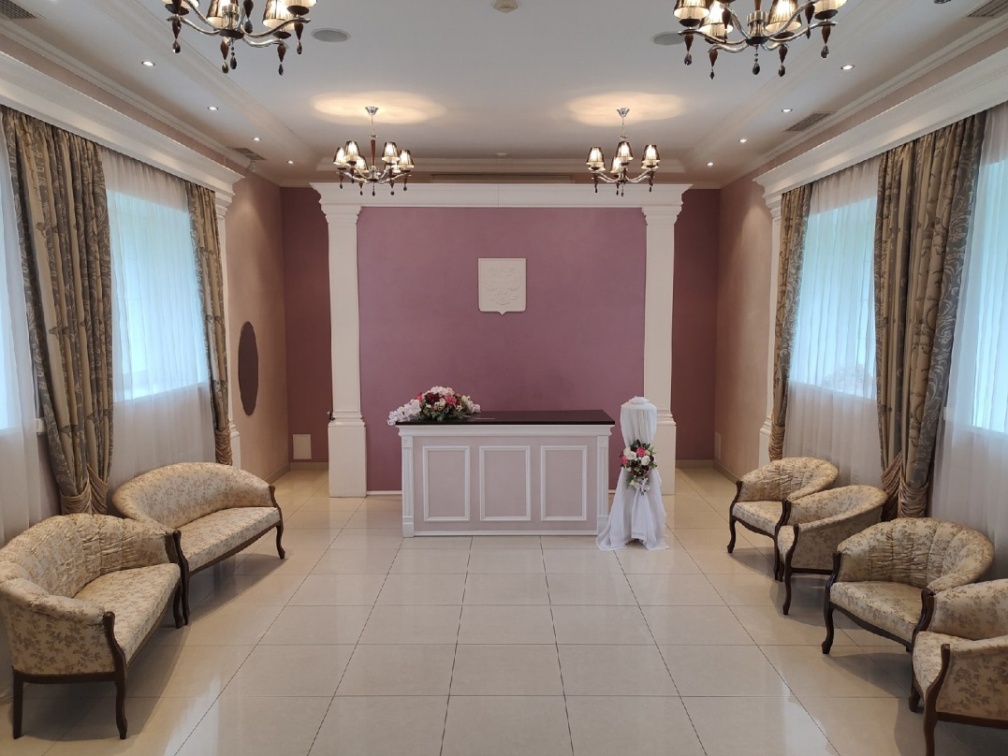 Сегодня это просторные помещения с современным дизайном.
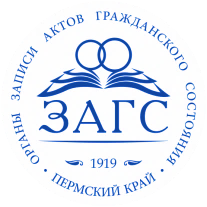 Суксунский отдел ЗАГС -
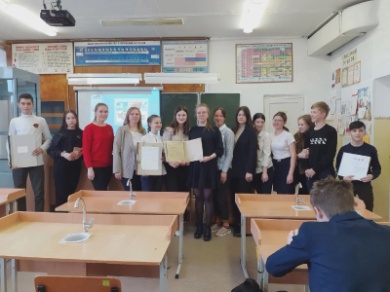 Отдел ЗАГС активно вовлечен в общественную жизнь района. 

Проводит лекции для школьников и студентов.

Активно участвует в реализации проекта «Сохраним семью – Сбережём России»
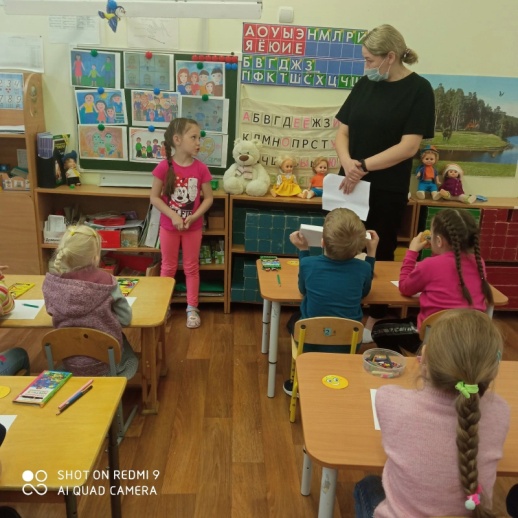 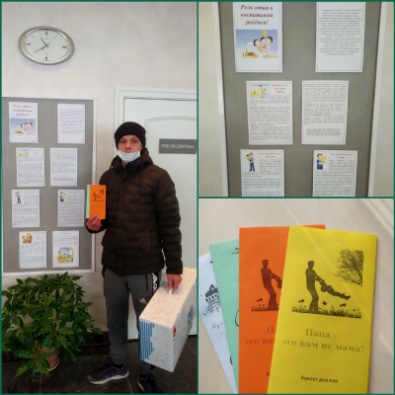 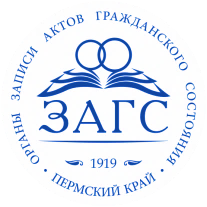 Суксунский
отдел ЗАГС -
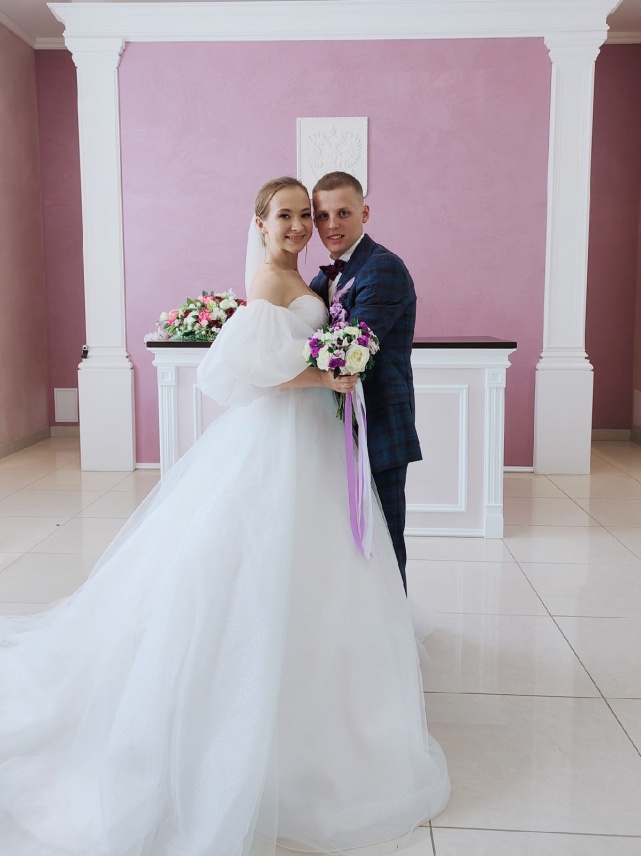 Торжественные церемонии бракосочетаний

Имянаречение новорожденных

Проведение юбилеев семейной жизни
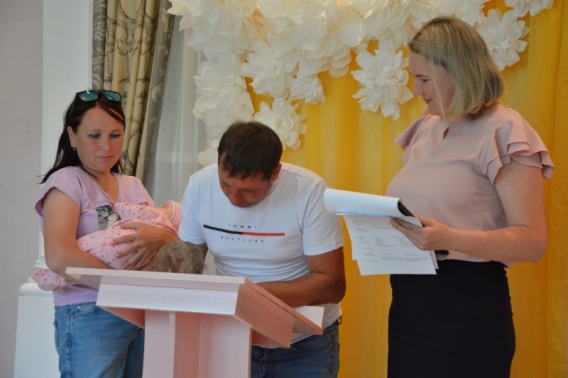 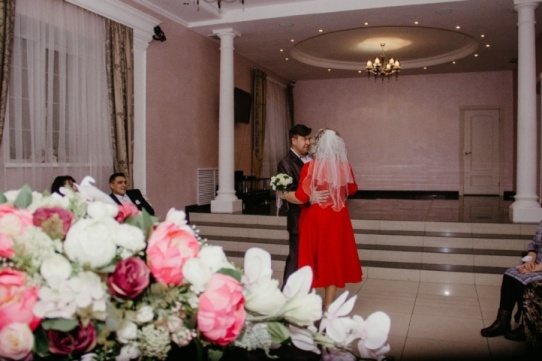 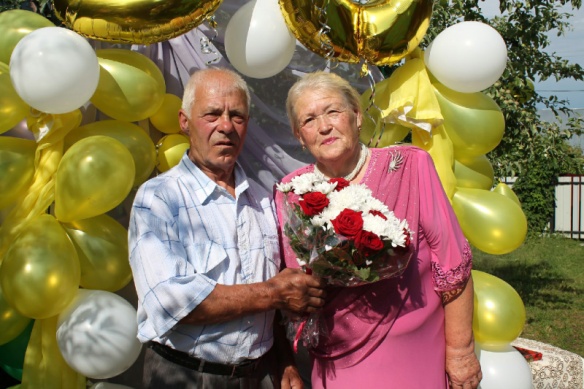 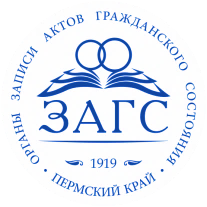 Суксунский отдел ЗАГС -
ЗАГС – место где рождается семья.
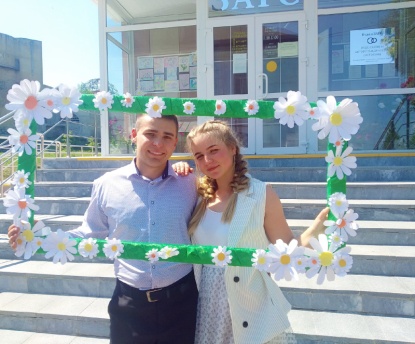 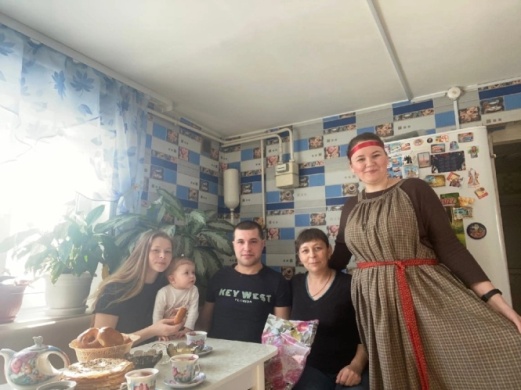 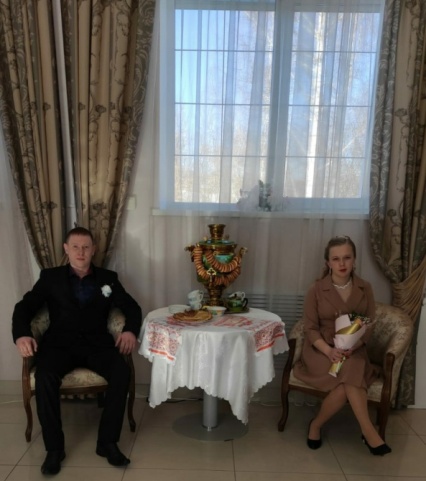 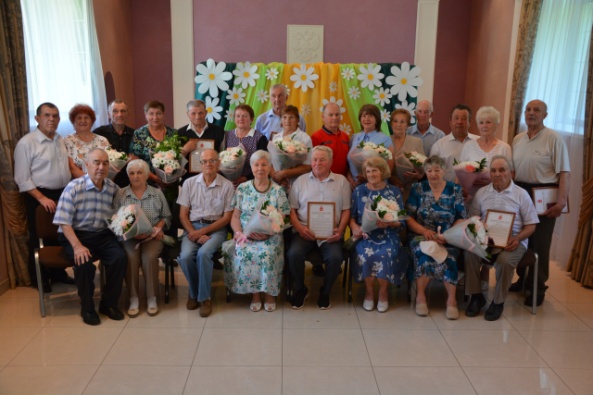 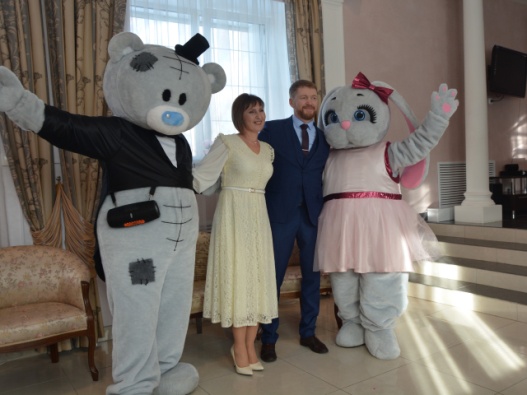